Познавательное развитие детей с использованием игр и ковролина В.В Воскобовича
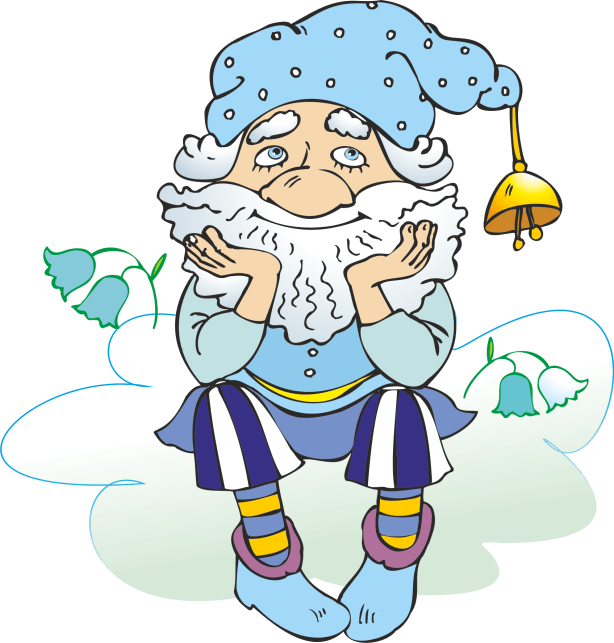 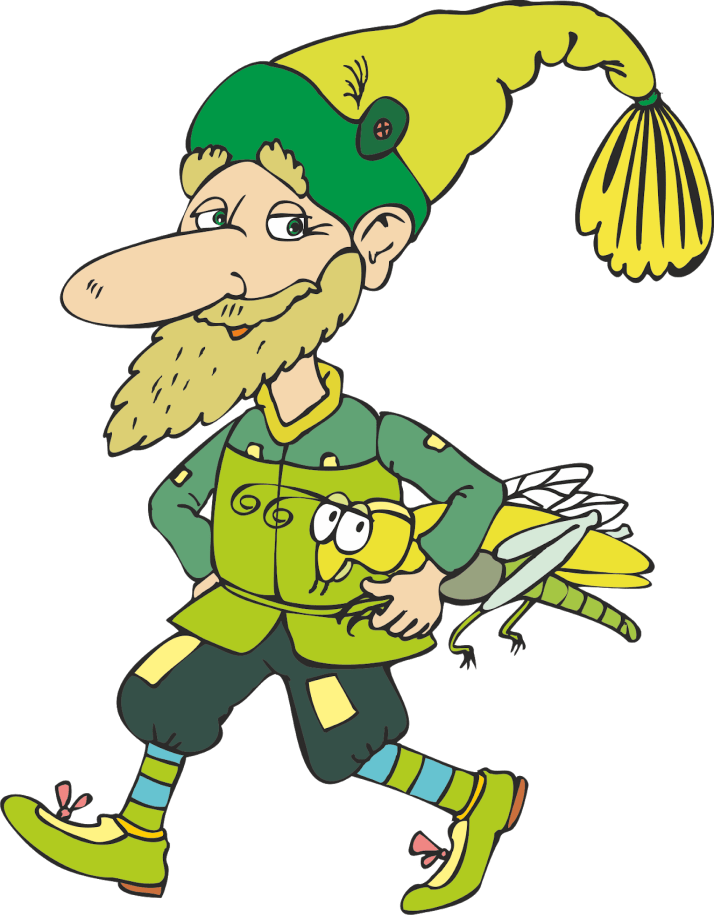 Соловьева надежда владимировна, воспитатель 
Муниципальное бюджетное дошкольное образовательное учреждение г. Мурманска №140
Развивающие игры Воскобовича – это творческая методика.
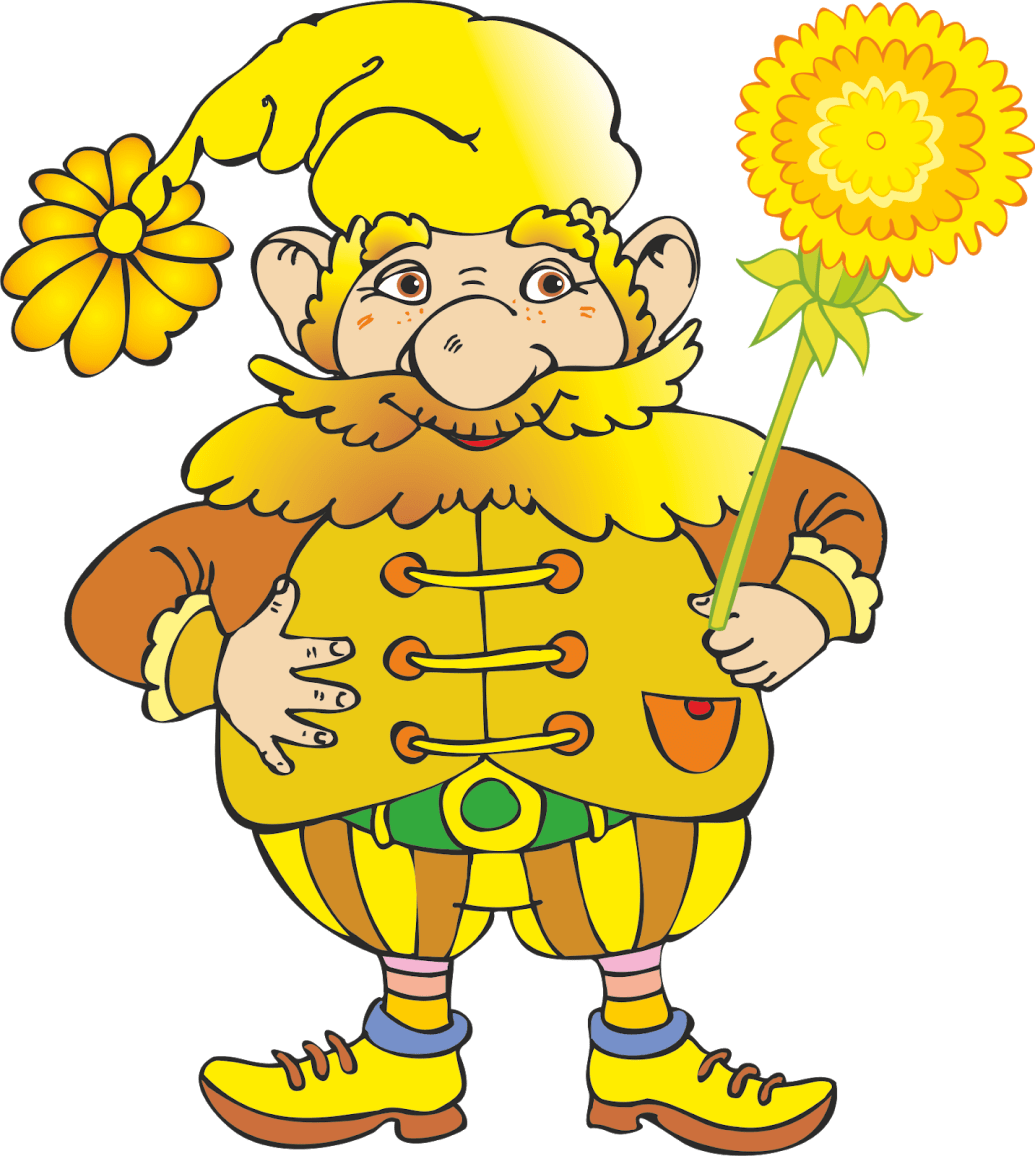 В основу игр заложены следующие основные принципы:
1) Интерес; 
2) Познание; 
3) Творчество.
Это не просто игры – это сказки, интриги, приключения, забавные персонажи, которые побуждают малыша к мышлению и творчеству.
Цель занятий с игровыми материалами Воскобовича:
Развитие у ребенка познавательного интереса и исследовательской деятельности, наблюдательности, воображения, памяти, внимания, мышления и творчества.
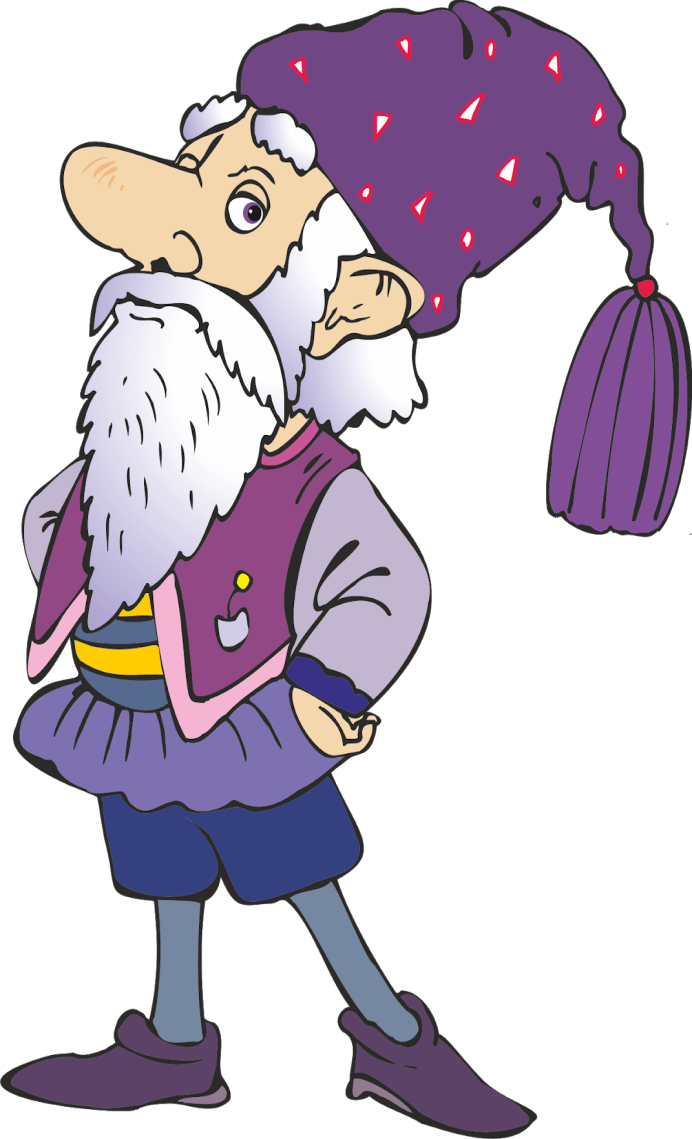 Актуальность игровой технологии:
Игра мотивирует, стимулирует и активизирует познавательные процессы детей внимание, восприятие, мышление, запоминание и воображение;
 Одним из главных достоинств является повышение интереса к изучаемому объекту практически у всех детей в группе;  посредством игры задействуется “ближняя перспектива” в обучении;
Задачи, поставленные в ходе работы с игровой технологией:
1) Создать в группе предметно-развивающую среду, определить её значение для развития познавательных интересов;
2) Разработать и апробировать конспекты занятий, имеющие проблемно-поисковые ситуации; ввести в обучение интегрированные занятия;
3) Создать серию развивающих и дидактических игр;
4) Использовать в работе задания творческого характера;
5) Организовать работу с родителями по вопросу воспитания активного и успешного старшего дошкольника.
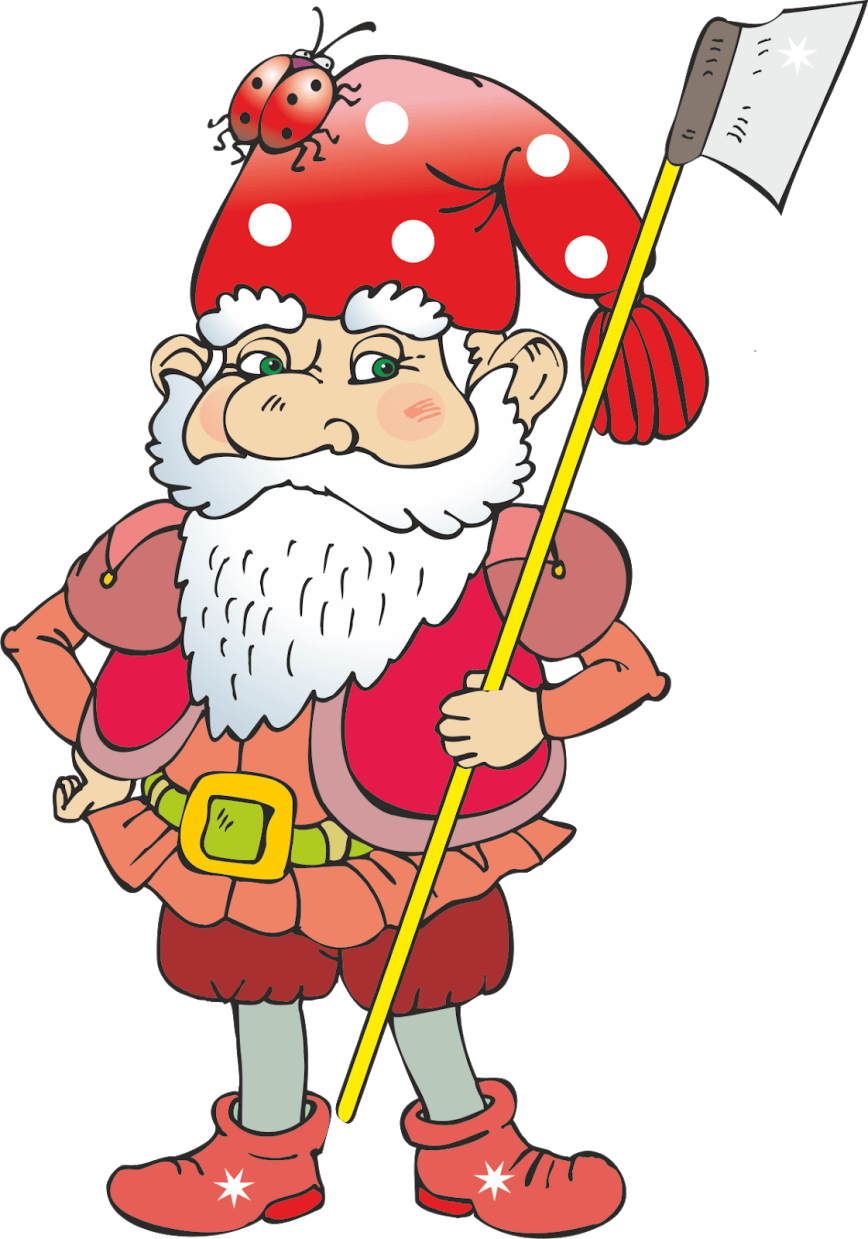 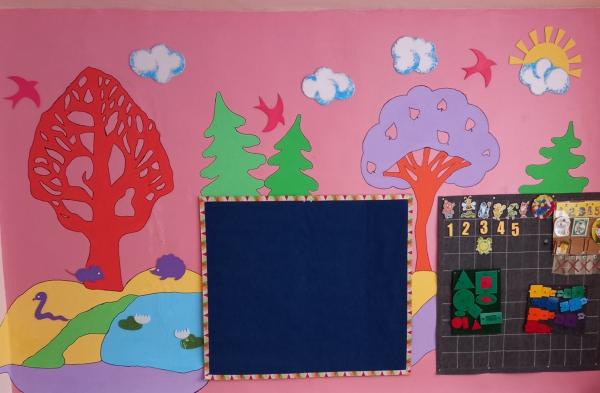 Для решения этих задач мы оформили группу по мотивам развивающей среды «Фиолетовый лес»
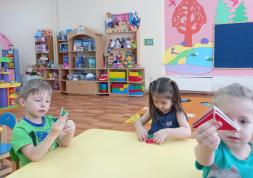 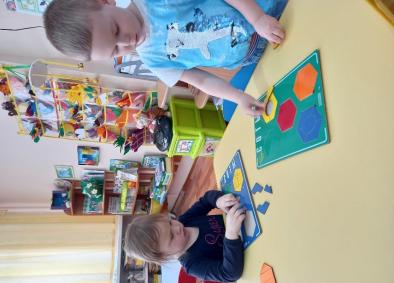 Обогатили предметно-пространственную среду известными играми В.В. Воскобовича
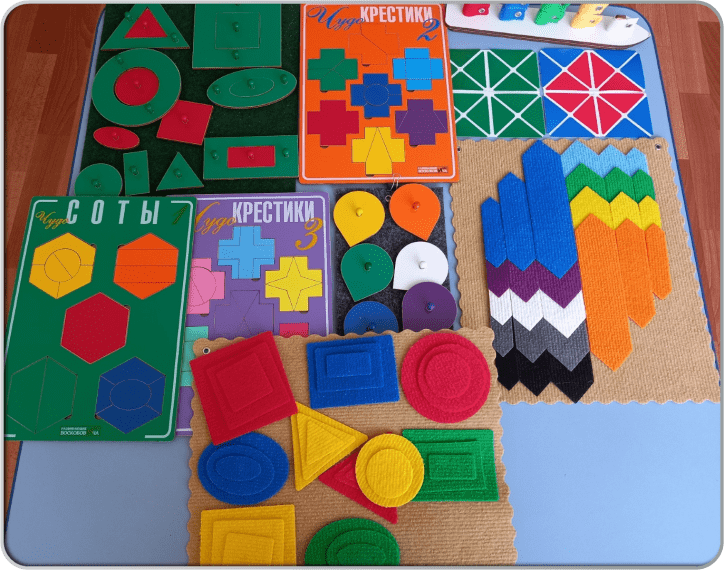 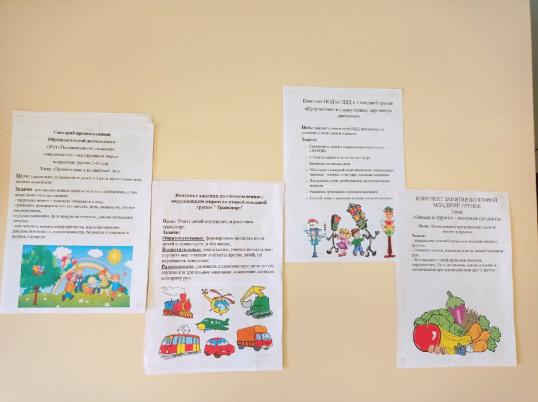 С использованием ковролина разработали конспекты  и пособия по лексическим темам
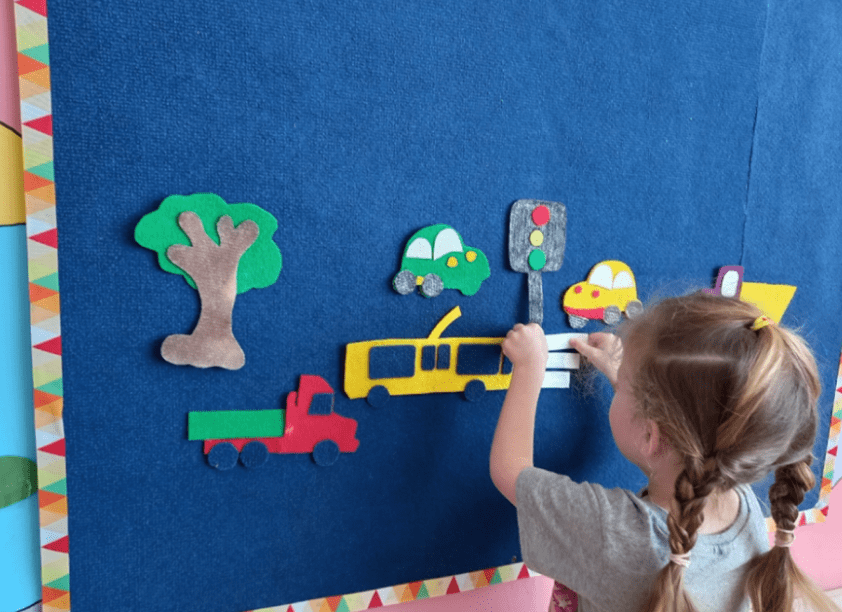 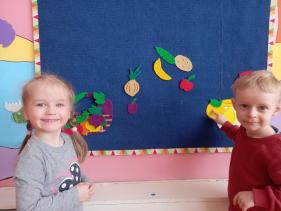 Пособия по лексической теме «Правила дорожного движения»
Пособия по лексической теме «Что растет на грядке»
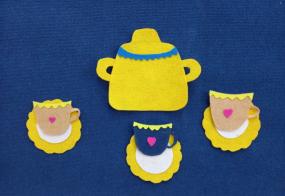 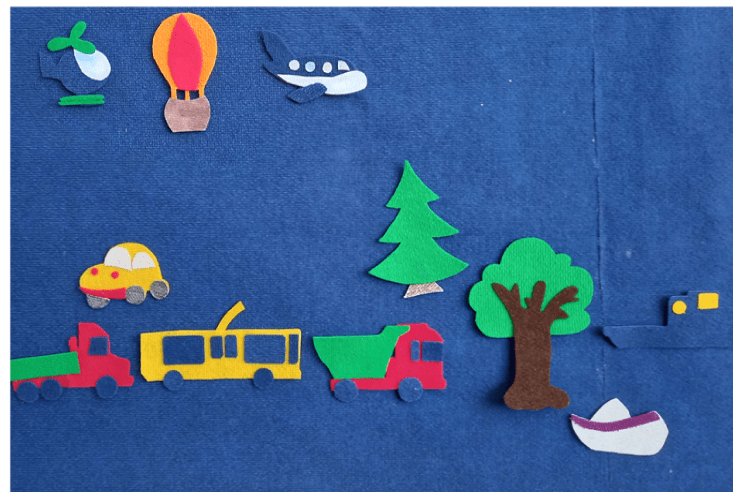 Пособия по лексической теме «Посуда»
Пособия по лексической теме «Транспорт»
Разработали  различные дидактические игры
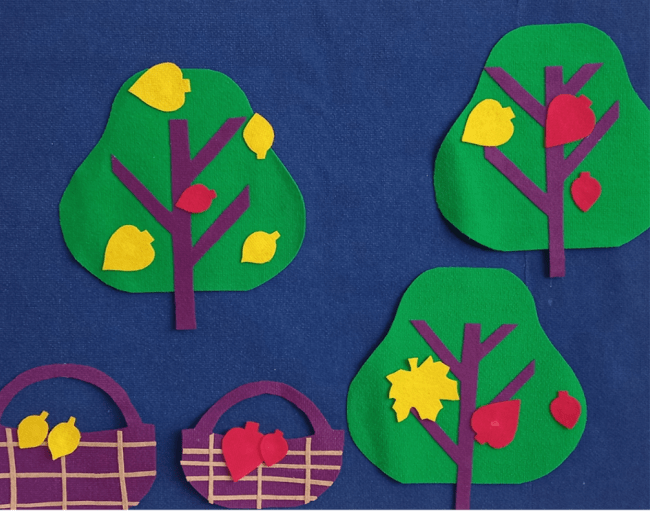 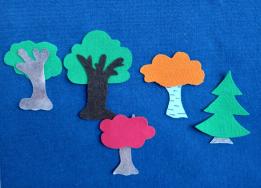 Дидактическая игра
«Какое время года»
Дидактическая игра
«Сложи в корзину большие и маленькие листочки»
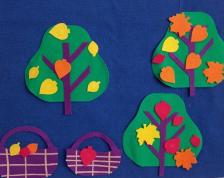 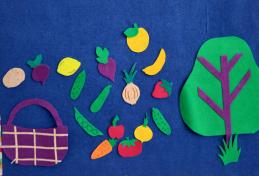 Дидактическая игра
«Фрукты - овощи»
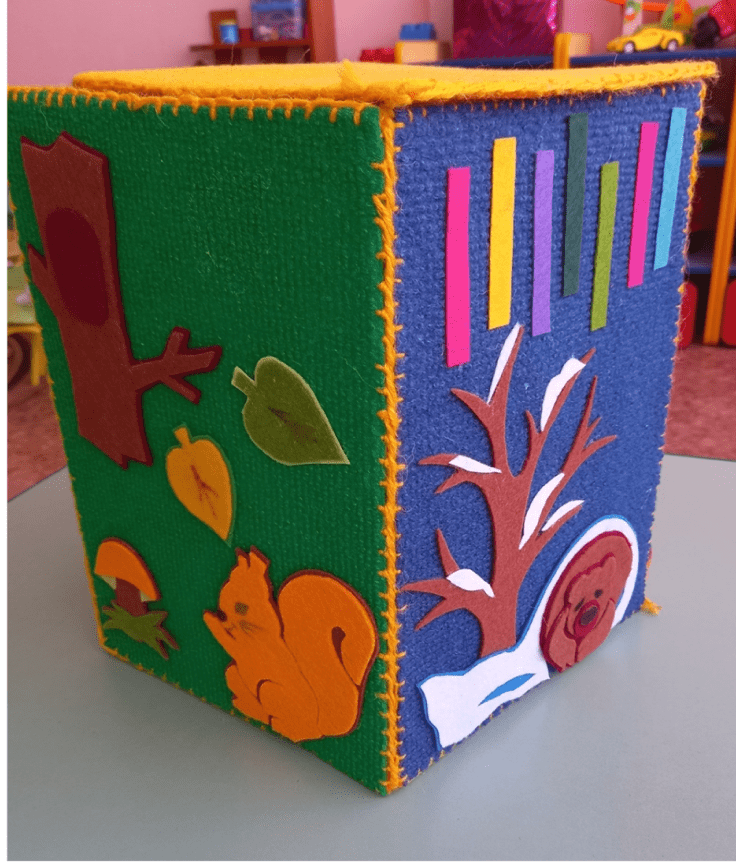 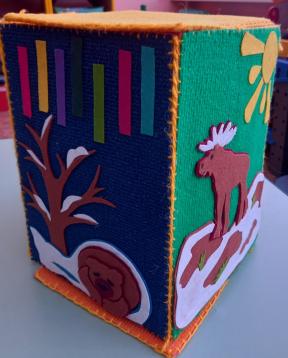 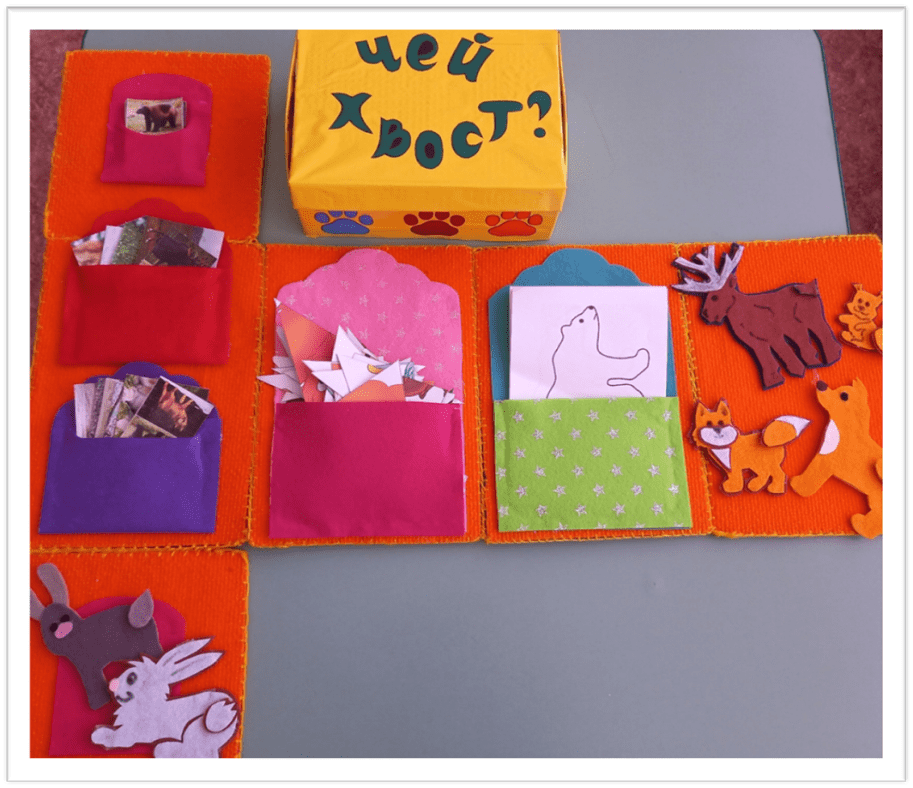 Из ковролина В.В. Воскобовича изготовили  лэпбук «Дикие животные»
Использовали ковролин для изготовления  атрибутов для драматизации сказок, художественных произведений
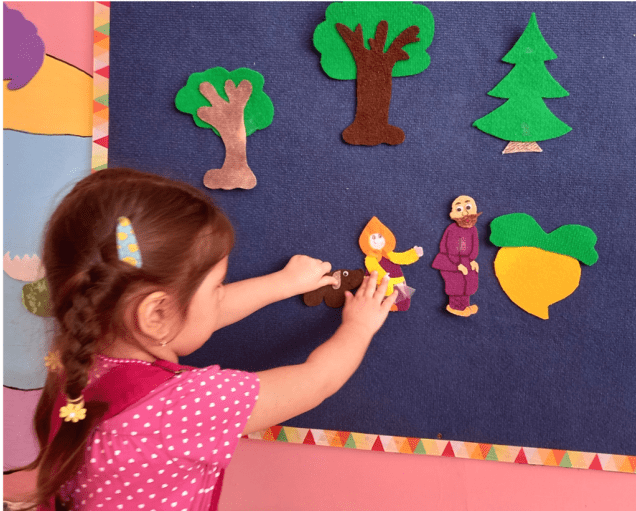 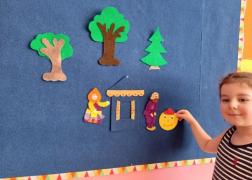 Атрибуты к сказке «Репка»
Атрибуты к сказке «Колобок»
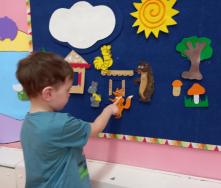 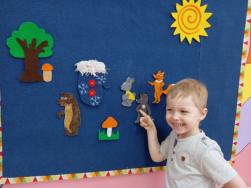 Атрибуты к сказке «Рукавичка»
Атрибуты к сказке «Теремок»
Используя ковролин, разработали различные настольные игры
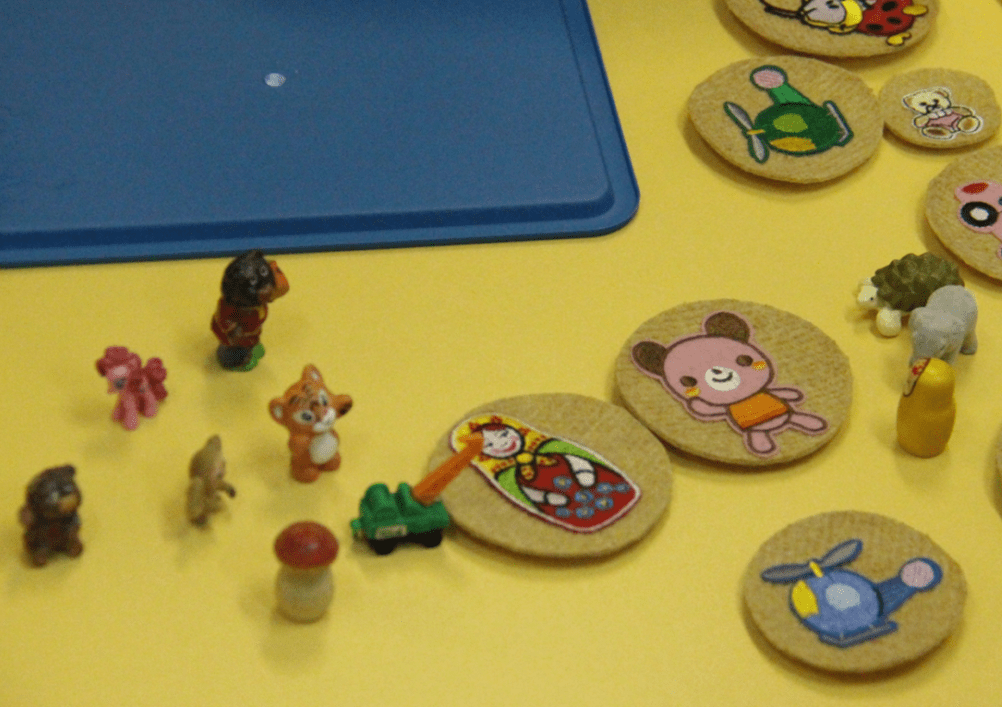 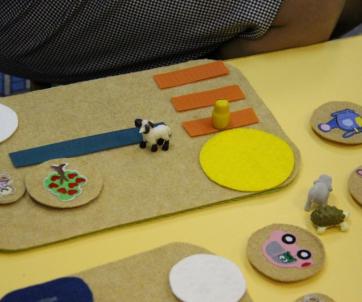 Настольная игра «Построй дорожку для Матрешки»
Настольная игра «Выложи фигуры»
Так же в рамках работы в данном направлении, провели  работу с родителями
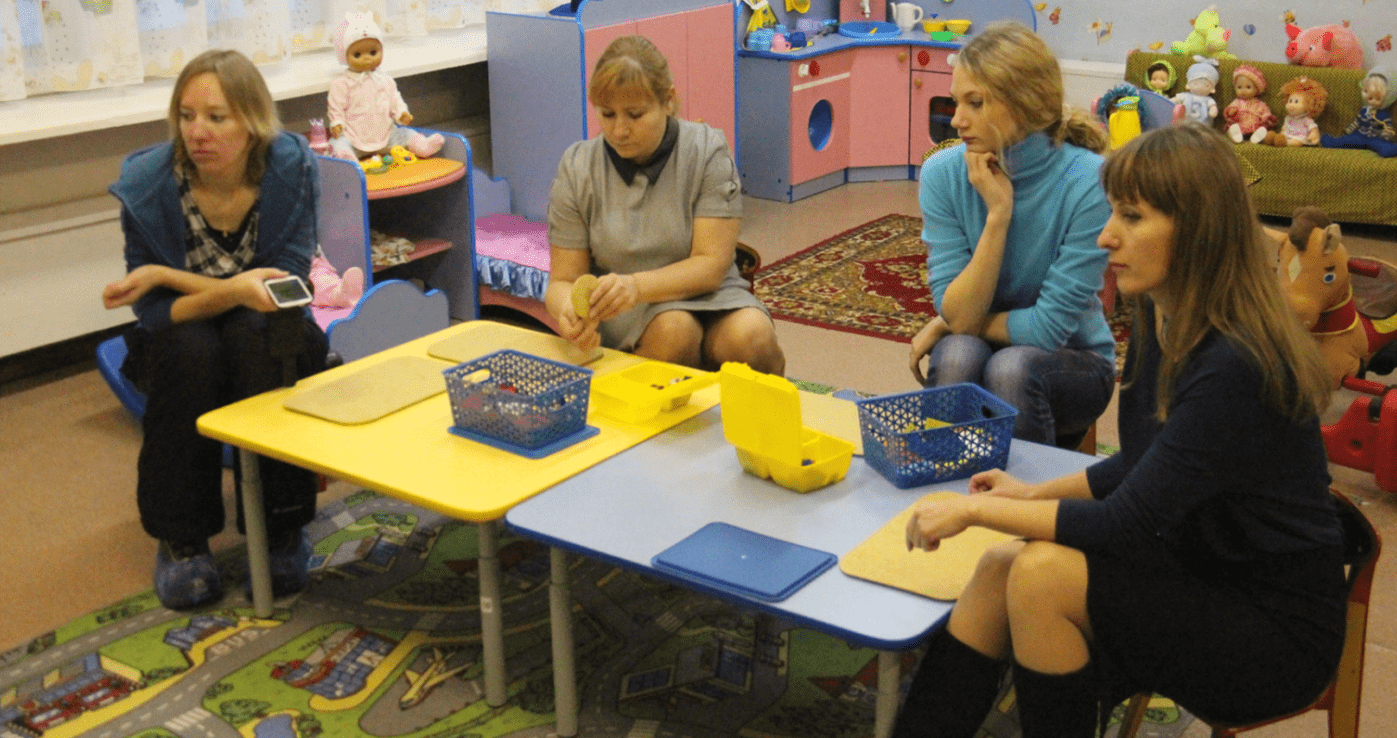 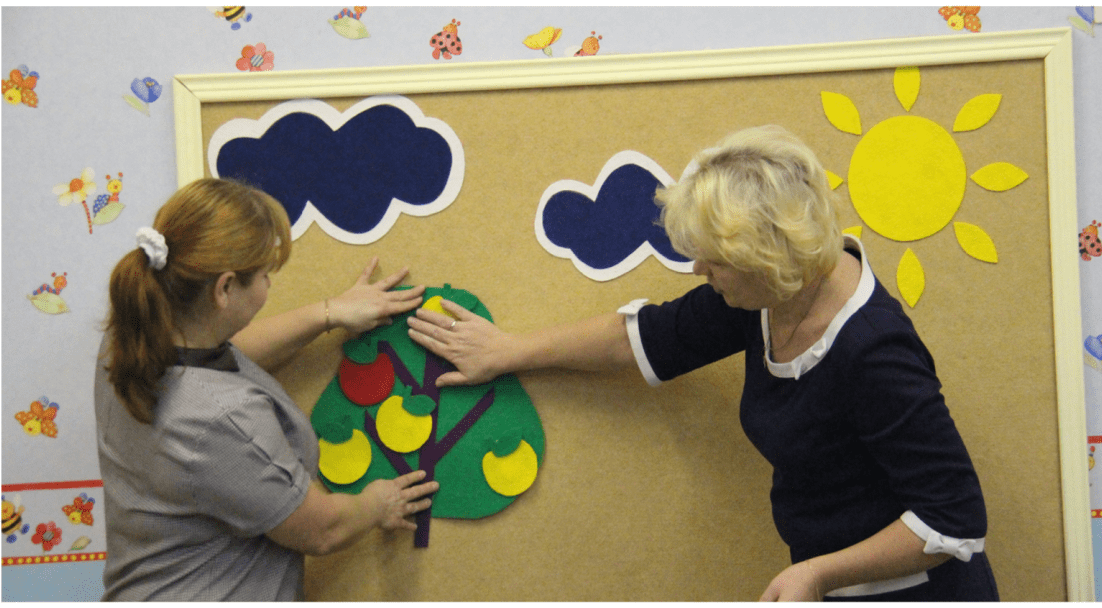 Мастер класс « Игры с ковролиномсвоими руками»
Родительское собрание «Развивающие игры В.В.Воскобовича»
Использование данных технологий делают процесс обучения интересным занятием для ребенка ,снимают проблемы мотивационного плана, порождают интерес к    приобретенным  знаниям , умениям ,а значит  помогают в реализации  основной цели образовательной деятельности  любого педагога – создание условий для полноценного развития воспитанника.
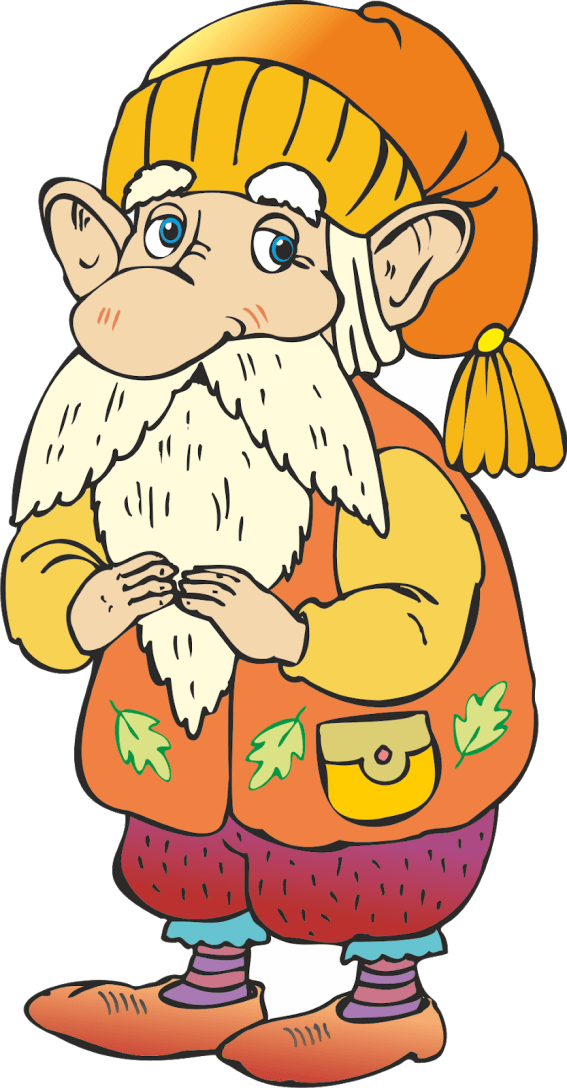